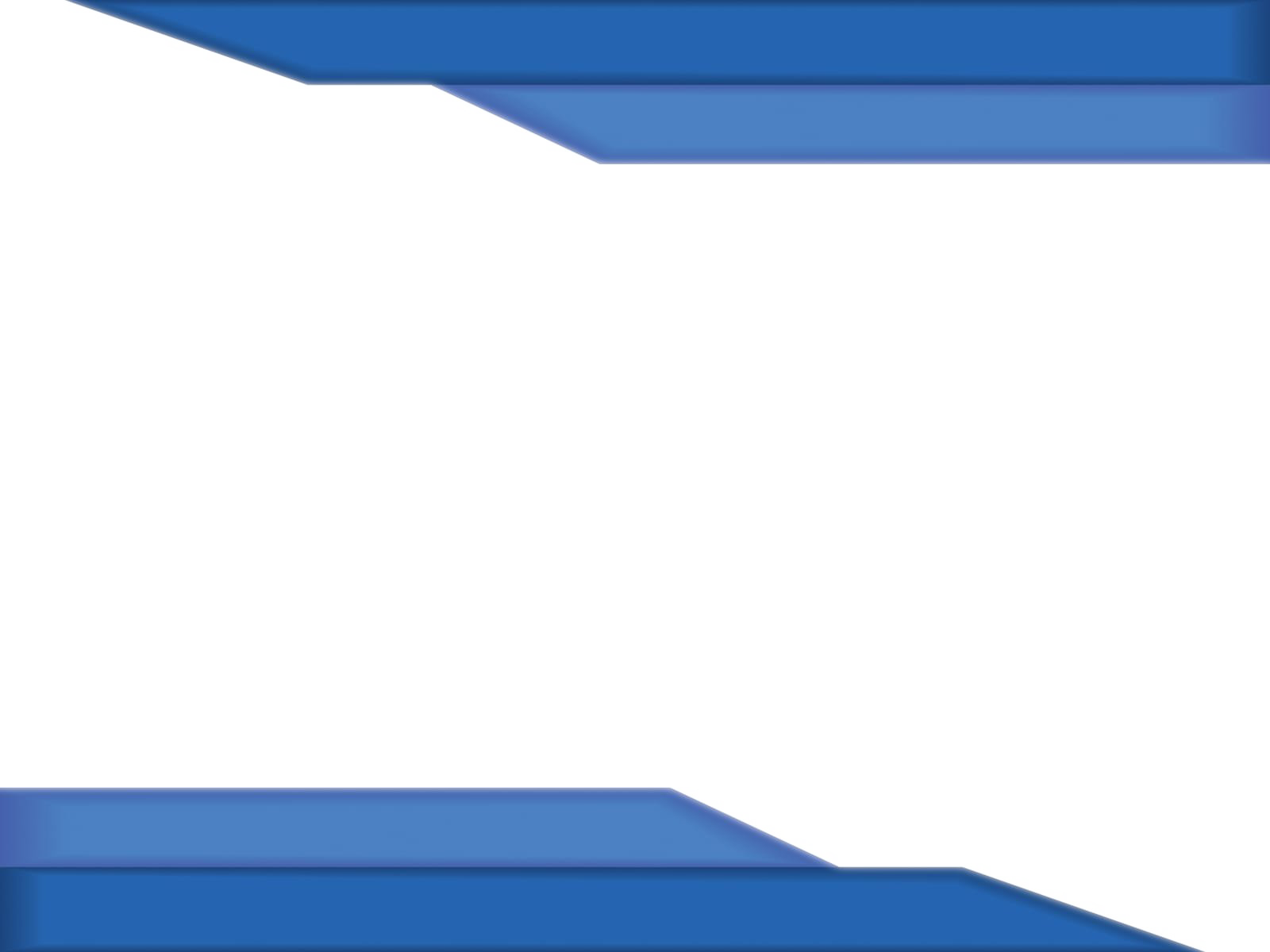 Комплексная программалетнего  ОТДЫХА, ОЗДОРОВЛЕНИЯ ,ЗАНЯТОСТИ ДЕТЕЙ И ПОДРОСТКОВКГУ «Основная средняя школа села Гордеевка»
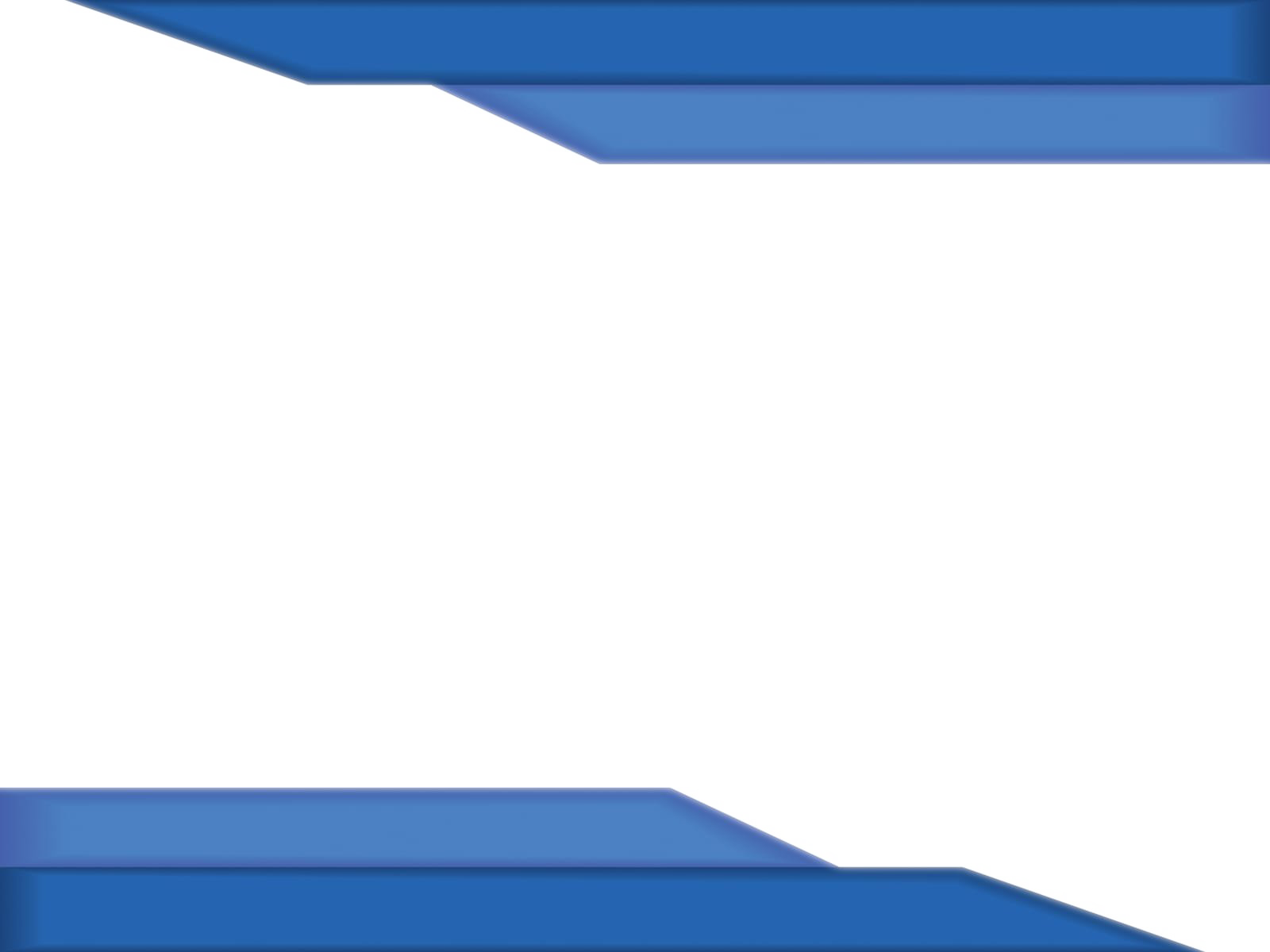 Комплексная программалетнего  ОТДЫХА, ОЗДОРОВЛЕНИЯ, ЗАНЯТОСТИ ДЕТЕЙ И ПОДРОСТКОВ
КГУ «Основная средняя школа села Гордеевка»
Нормативно-правовая база 
реализации ПРОГРАММЫ
1. Конституция Республики Казахстан от 30 августа 1995 года
2. Конвенция о правах ребенка
3. Закон Республики Казахстан от 27 июля 2007 года № 319-III «Об образовании»
4. Закон Республики Казахстан от 8 августа 2002 года № 345 «О правах ребенка в Республике Казахстан»
5. Закон Республики Казахстан от 9 июля 2004 года № 591 «О профилактике правонарушений среди несовершеннолетних и предупреждении детской безнадзорности и беспризорности»
6. Закон Республики Казахстан от 11 июля 2002 года № 343 «О социальной и медико-педагогической коррекционной поддержке детей с ограниченными возможностями»
7. Закон Республики Казахстан от 9 февраля 2015 года № 285-V ЗРК «О государственной молодежной политике»
8. Кодекс Республики Казахстан от 26 декабря 2011 года № 518-IV «О браке (супружестве) и семье»
9. Трудовой Кодекс Республики Казахстан
10. Приказ Министра образования и науки Республики Казахстан от 12 января 2022 года № 6 «Об утверждении Правил психолого-педагогического сопровождения в организациях дошкольного, среднего, технического и профессионального, послесреднего образования, дополнительного образования»
11. Приказ Министра здравоохранения Республики Казахстан от 5 августа 2021 года № ҚР ДСМ-76 «Об утверждении Санитарных правил «Санитарно-эпидемиологические требования к объектам образования»
12. Приказ Министра просвещения Республики Казахстан от 24 апреля 2020 года № 158 «Об утверждении Правил оказания государственных услуг в сфере семьи и детей»
13. Приказ Министра здравоохранения Республики Казахстан от 20 декабря 2020 года № ҚР ДСМ-292/2020 «Об утверждении правил оказания медицинской помощи детям в период оздоровления и организованного отдыха»
14. Приказ и.о. Министра здравоохранения Республики Казахстан от 10 августа 2022 года № ҚР ДСМ-78 «Об утверждении Санитарных правил «Санитарно-эпидемиологические требования к детским оздоровительным и санаторным объектам»
15. Приказ Министра по чрезвычайным ситуациям Республики Казахстан от 21 февраля 2022 года № 55 «Об утверждении Правил пожарной безопасности»
16. Приказ Министра внутренних дел Республики Казахстан от 19 января 2015 года № 34 «Типовые правила безопасности граждан на водоёмах Республики Казахстан»
17. Приказ Министра культуры и спорта Республики Казахстан от 3 ноября 2014 года № 68 «Об утверждении Правил безопасности при проведении занятий по физической культуре и спорту»
18. Приказ и.о. Министра по инвестициям и развитию Республики Казахстан от 26 марта 2015 года № 349 «Об утверждении Правил перевозок пассажиров и багажа автомобильным транспортом». Глава 12. Перевозка организованных групп детей.
19. Приказ Министра просвещения Республики Казахстан от «30» июля 2024 года № 194  «Біртұтас тәрбие бағдарламасы»
20. Приказ Министра образования и науки Республики Казахстан от 30 марта 2022 года № 117 «Об утверждении инструкции по организации антитеррористической защиты объектов, уязвимых в террористическом отношении, осуществляющих деятельность в области образования Республики Казахстан»
20. Методические рекомендации по организации оздоровительного отдыха, досуга и занятости детей в период летних каникул на 2024-2026 годы
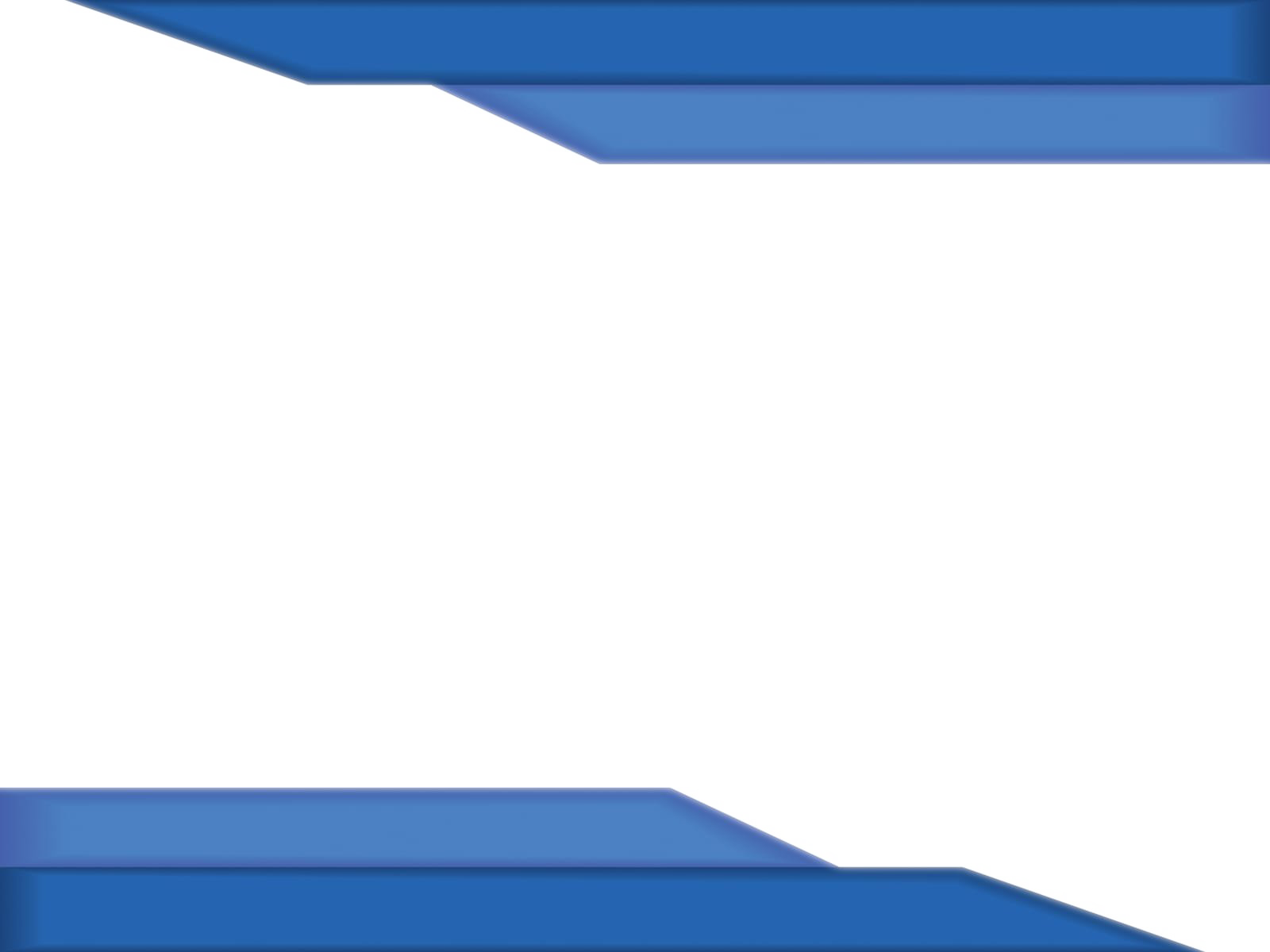 Комплексная программалетнего  ОТДЫХА, ОЗДОРОВЛЕНИЯ, ЗАНЯТОСТИ ДЕТЕЙ И ПОДРОСТКОВ
Лето 2024 года
Лето 2025 года (предварительные данные)
с 5 мая по 31 августа 2025 года
проведение акции по обеспечению
 безопасности детей «Қауіпсіз балалық шақ»
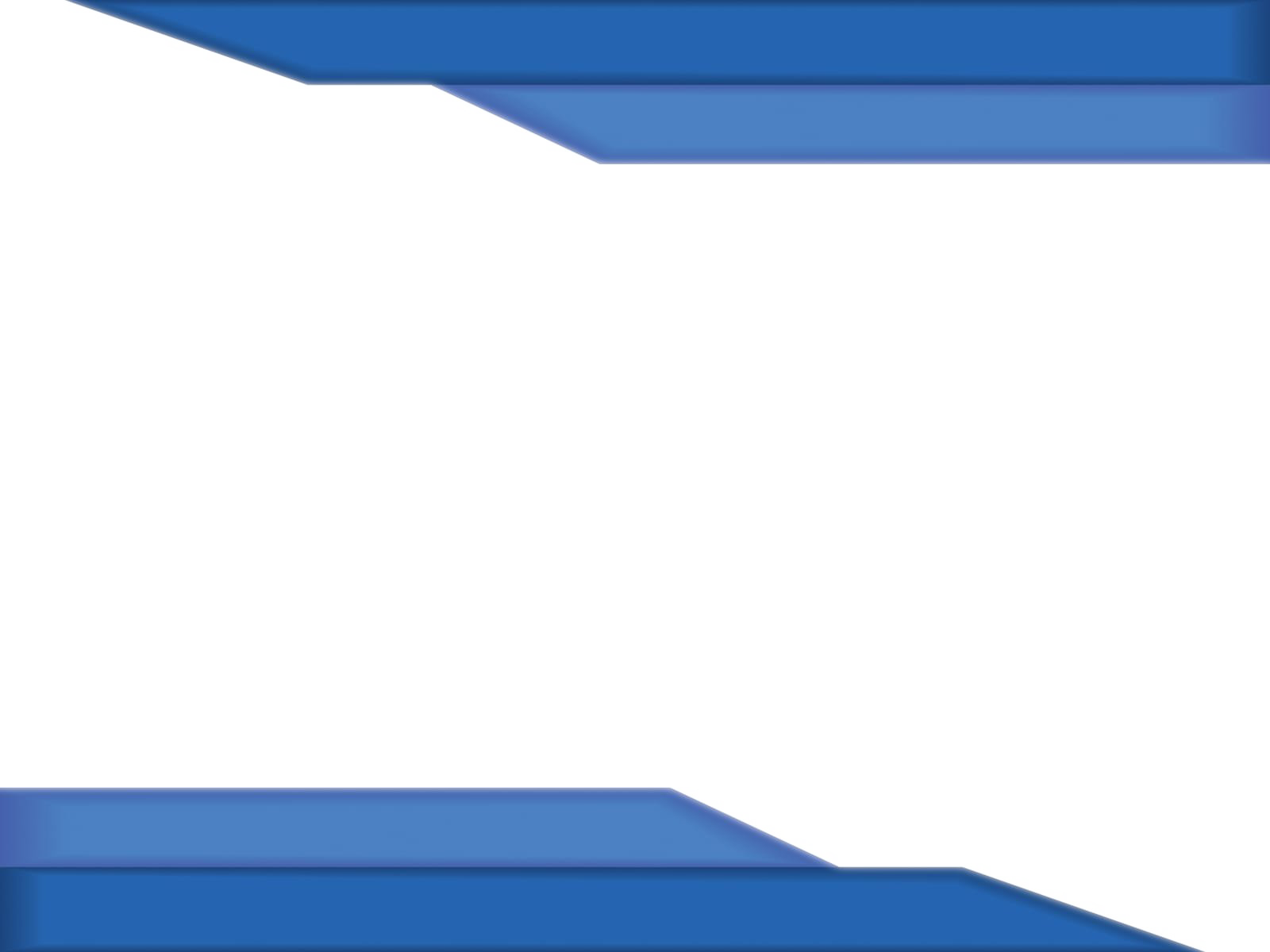 Комплексная программалетнего  ОТДЫХА, ОЗДОРОВЛЕНИЯ, ЗАНЯТОСТИ ДЕТЕЙ И ПОДРОСТКОВ 
КГУ «основная средняя школа села Гордеевка»
Задачи программы
Формирование гражданско-патриотического воспитания
и национальной идентичности
Цель программы
Создание условий для раннего знакомства с различными профессиями, 
развитием проектного мышления, самопознания и осознанного выбора 
жизненного пути
Развитие лидерства, креативности и интеллектуального потенциала
Развитие  soft skills и предпринимательских навыков, 
необходимых для успеха в XXI веке
Создание условий 
для организации 
устойчивой, оздоровительной, безопасной и содержательной среды летнего периода, направленной на укрепление физического и психоэмоционального здоровья, раскрытие личностного потенциала, развитие жизненно важных навыков, формирование национальной идентичности и гражданской зрелости детей и подростков.
Обеспечение безопасного летнего досуга через профилактику 
правонарушений, травматизма, формирования ответственного отношения
к себе и окружающим, развития навыков жизненной безопасности
Вовлечение детей и подростков в социально значимую деятельность, 
развитие волонтёрских инициатив, экологических проектов, 
благотворительных акций
Создание условий для полноценного оздоровления и развития ребёнка.
Расширение у детей цифровой грамотности, обучение цифровым инструментам, 
медиакоммуникациям, основам проектного управления, финансовой 
грамотности и предпринимательского мышления
Создание инклюзивной среды, равенство возможностей и индивидуальный подход. 
Организация работы по разноуровневым маршрутам и индивидуальным
траекториям развития
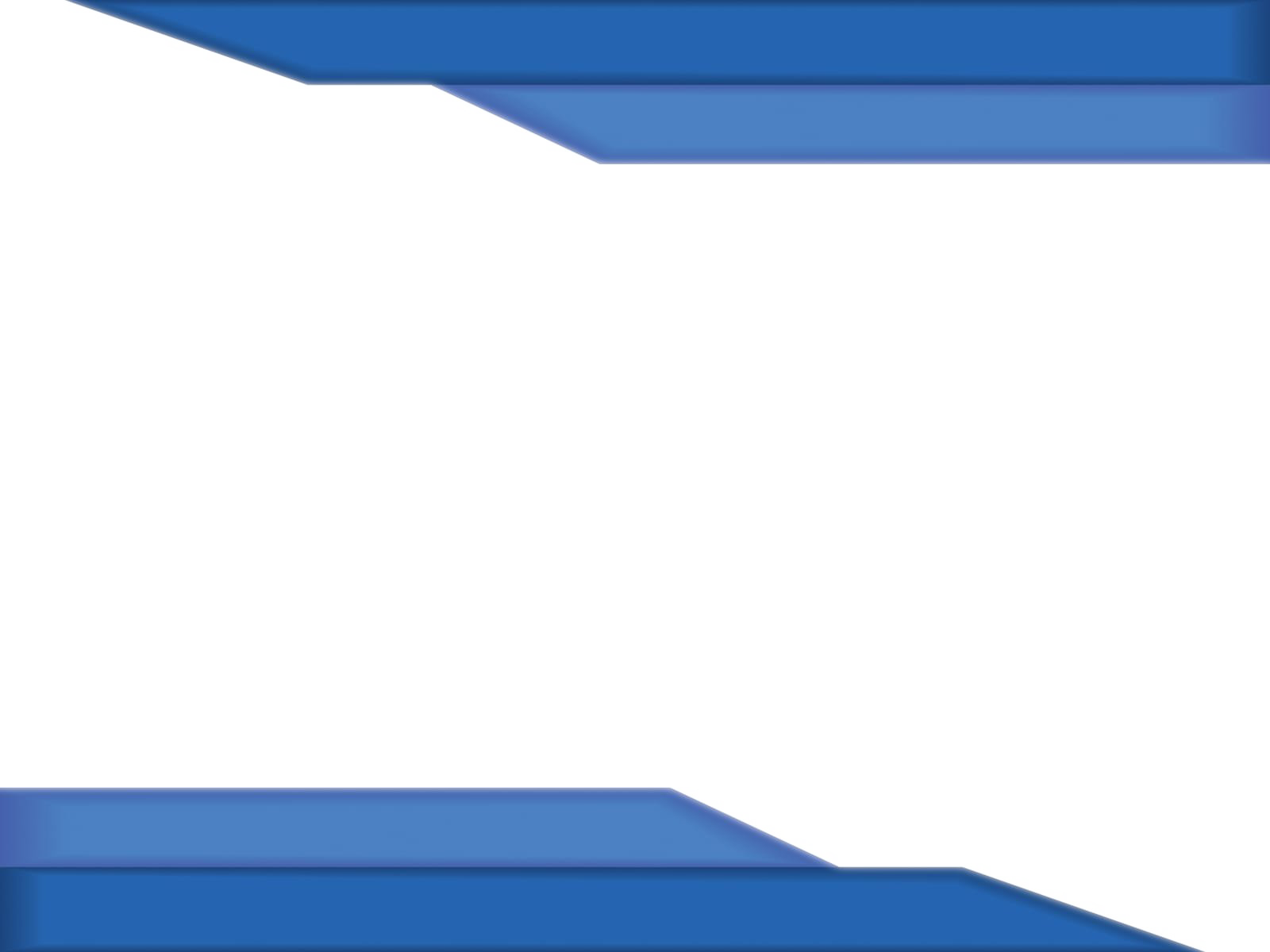 Интеграция
Внедрение цифровых технологий, смешанных форматов и гибких подходов
Личностно-ориентированность
индивидуальные маршруты, добровольность участия, 
уважение к интересам ребёнка
1
5
Инклюзивность
Участие детей с разным уровнем подготовки, из разных социокультурных слоёв
Природосообразность
учёт возрастных, психофизиологических и 
эмоциональных особенностей
6
2
3
3
Гуманизация среды
Безопасная атмосфера доверия, поддержки и партнёрства
Ценностность
Укрепление патриотизма, уважения к труду, семье 
и национальным символам
4
4
Комплексная программалетнего  ОТДЫХА, ОЗДОРОВЛЕНИЯ , ЗАНЯТОСТИ ДЕТЕЙ И ПОДРОСТКОВ  
КГУ «Основная средняя школа села Гордеевка»
Оздоровительная
принципы реализации программы
Функции детских оздоровительных  
лагерей и центров
Функции лагерей и центров 
летнего развития
Образовательная
Социализирующая
Воспитательная
Креативная
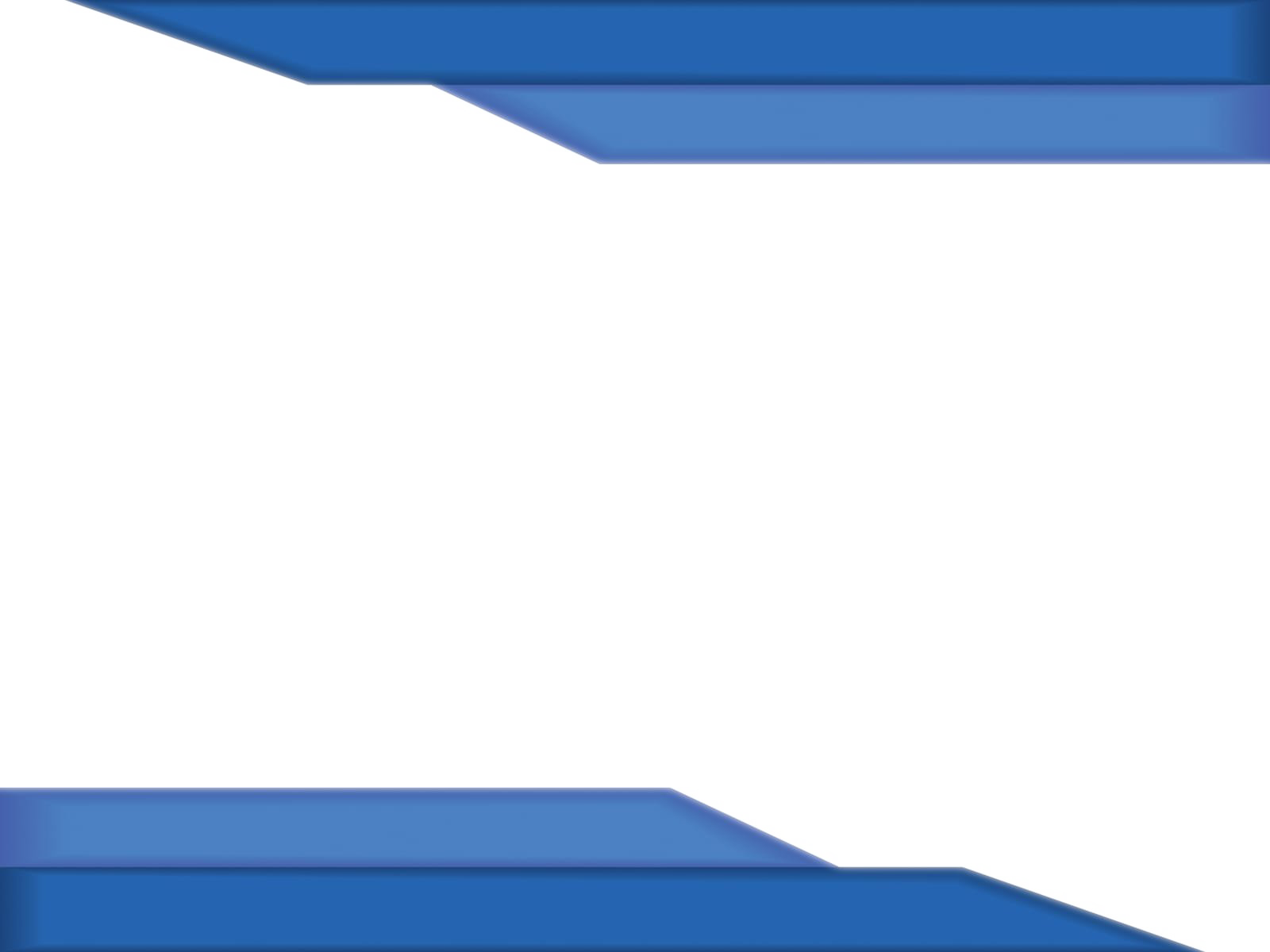 Комплексная программалетнего  ОТДЫХА, ОЗДОРОВЛЕНИЯ, ЗАНЯТОСТИ ДЕТЕЙ И ПОДРОСТКОВ
КГУ «основная средняя школа села Гордеевка»
Возрастная адресация и формы занятости
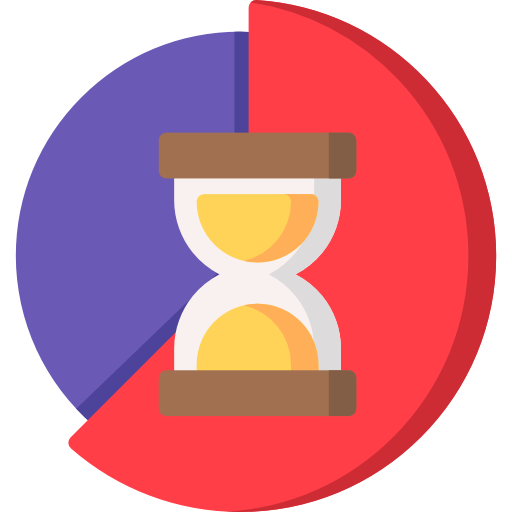 15
  ДНЕЙ
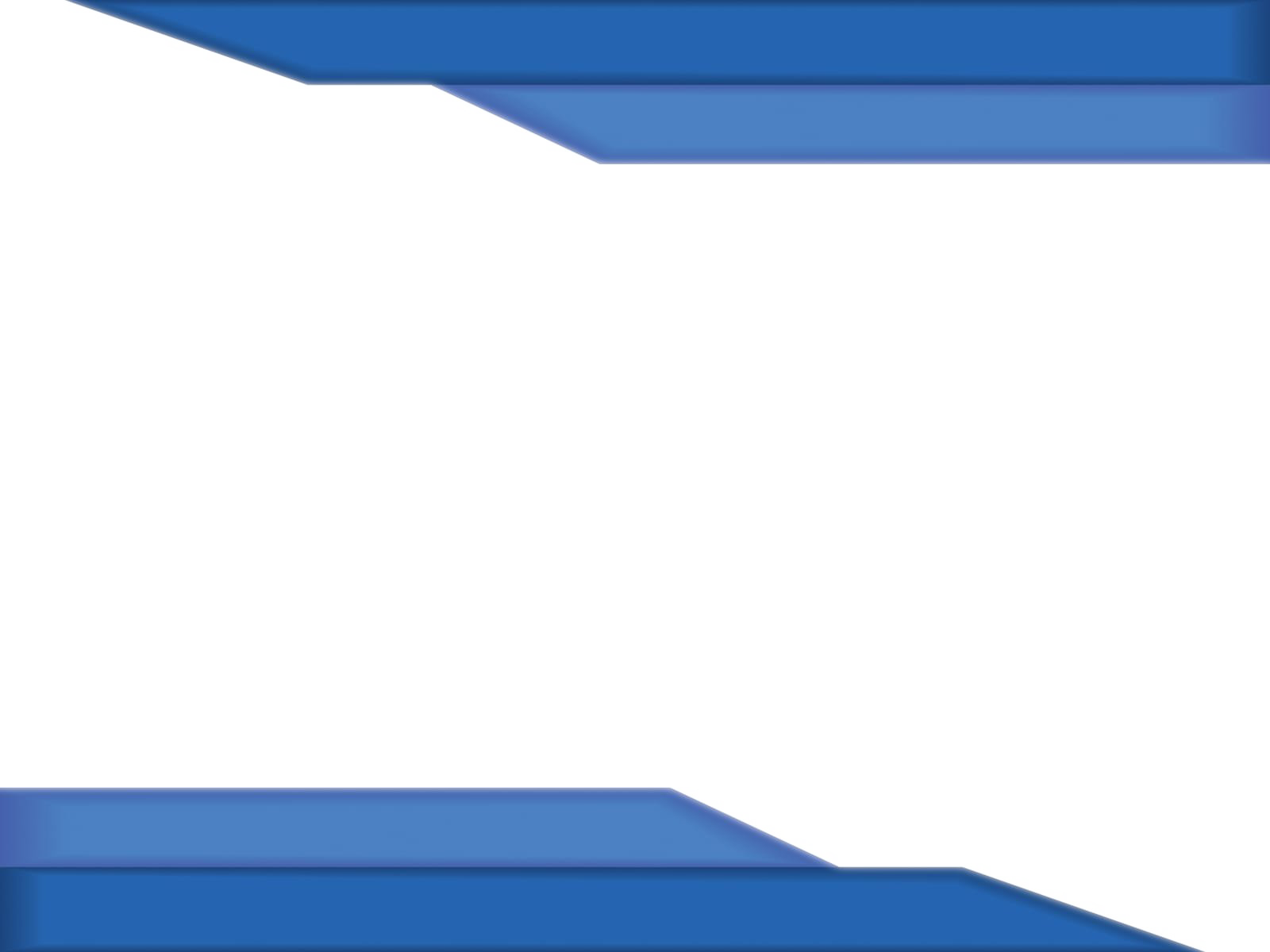 Комплексная программалетнего  ОТДЫХА, ОЗДОРОВЛЕНИЯ, ЗАНЯТОСТИ ДЕТЕЙ И ПОДРОСТКОВ
Концептуальные основы  программы
Комплексная программа летней занятости детей и подростков 2025–2026 гг. выстроена на прочном методологическом фундаменте, объединяющем ценностно-ориентированный, компетентностный и гуманистический подходы, согласно ценностям Республиканской  Единой программы воспитания «Біртұтас тәрбие»
Ценностно-ориентированный подход
Компетентностный подход
Независимость и патриотизм – формирование любви к Родине, чувства сопричастности к её истории и будущему, готовности служить на благо страны
Креативное и критическое мышление — способность создавать новое, нестандартно подходить к задачам, анализировать и принимать решения
Справедливость и ответственность – воспитание внутренней честности, умения принимать решения и нести за них последствия
Коммуникация и командная работа — развитие речевой культуры, аргументации, умения слушать и сотрудничать
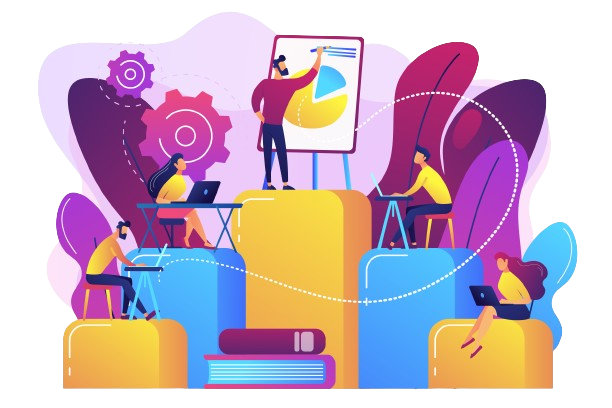 Трудолюбие и созидание – развитие уважения к труду, стремления к саморазвитию и созидательной активности
Национальная идентичность и гражданская активность — осознание своей роли как гражданина, приверженность родным культурным корням
Единство, уважение, законность – формирование культуры межличностного взаимодействия, признания закона как основы стабильности и справедливости, уважения к старшим, к традициям и многообразию
Саморазвитие, самоорганизация и профнавигация — формирование мотивации к обучению, целеполаганию, осознанному выбору профессии и жизненного пути
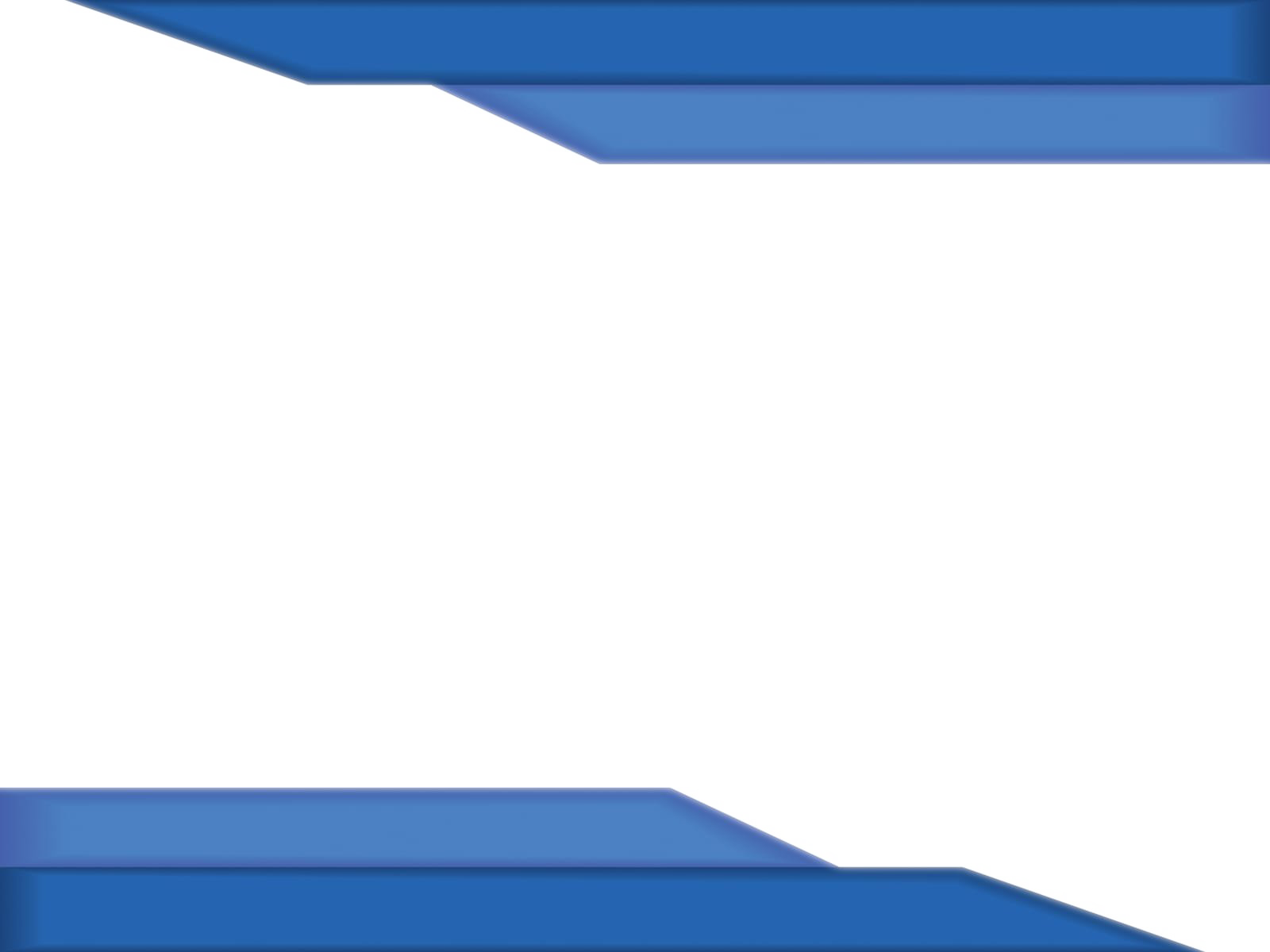 Комплексная программалетнего  ОТДЫХА, ОЗДОРОВЛЕНИЯ И ЗАНЯТОСТИ ДЕТЕЙ И ПОДРОСТКОВКГУ «Основная средняя школа села Гордеевка»
Воспитательные проекты и форматы
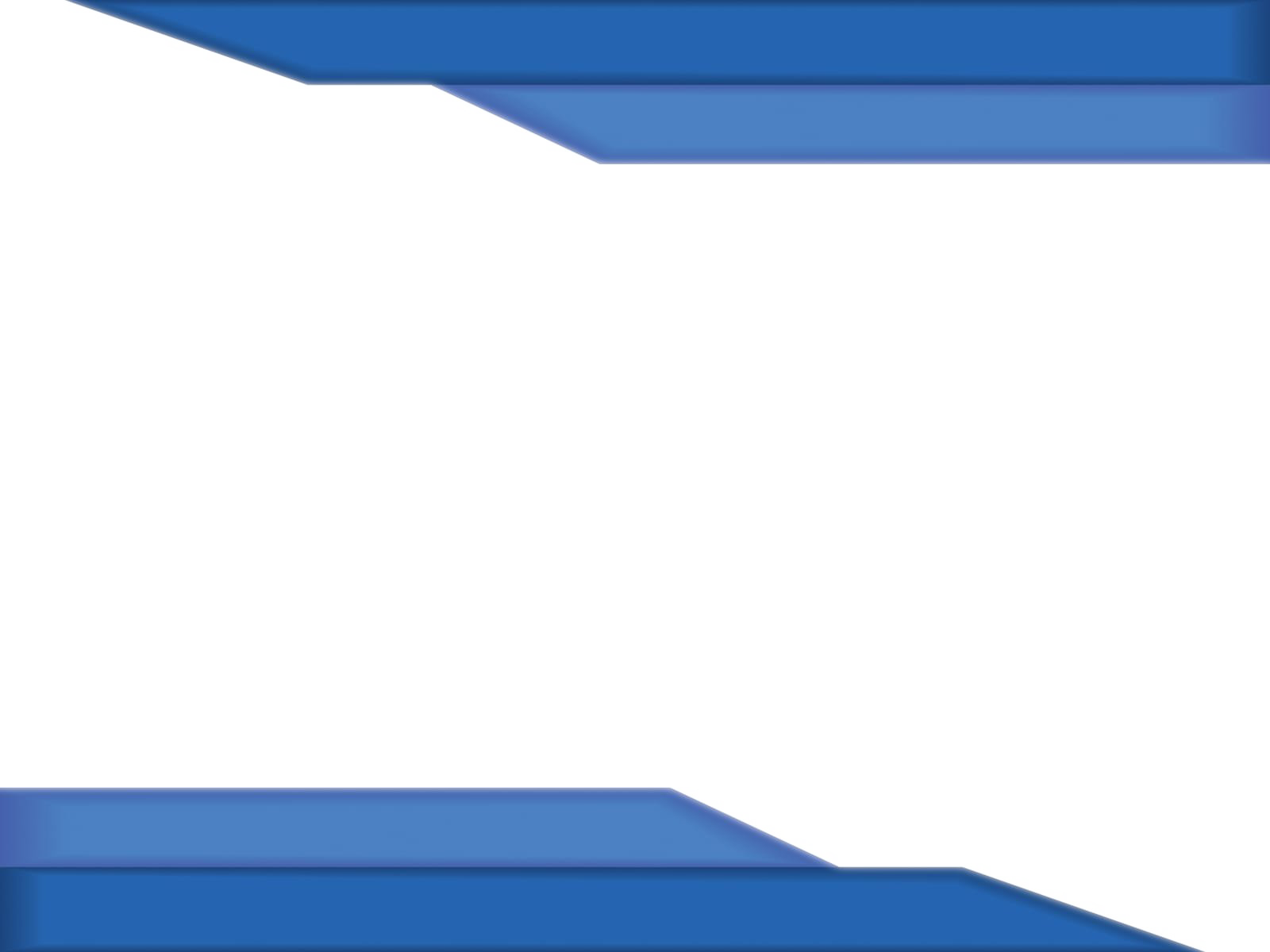 Комплексная программалетнего  ОТДЫХА, ОЗДОРОВЛЕНИЯ И ЗАНЯТОСТИ ДЕТЕЙ И ПОДРОСТКОВ 
КГУ «Основная средняя школа села Гордеевка»
Интеграция цифровых решений и ИИ
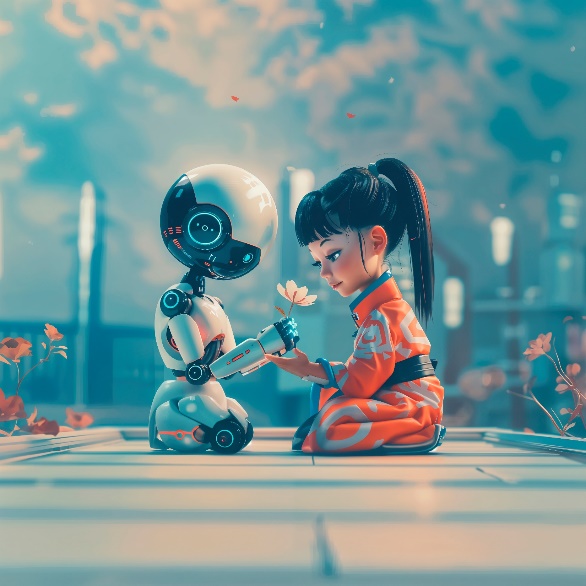 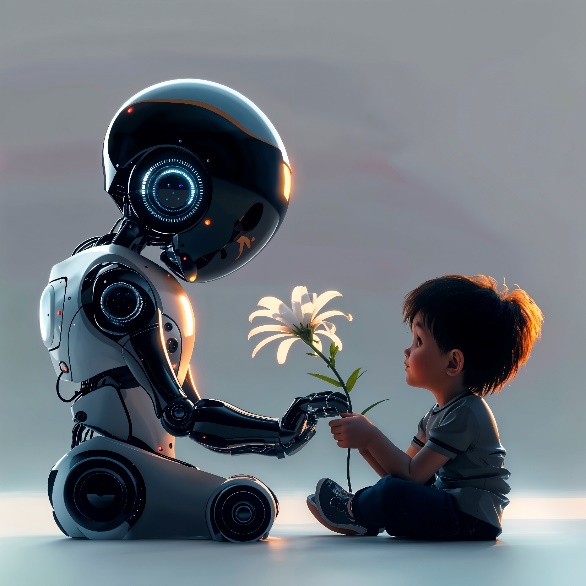 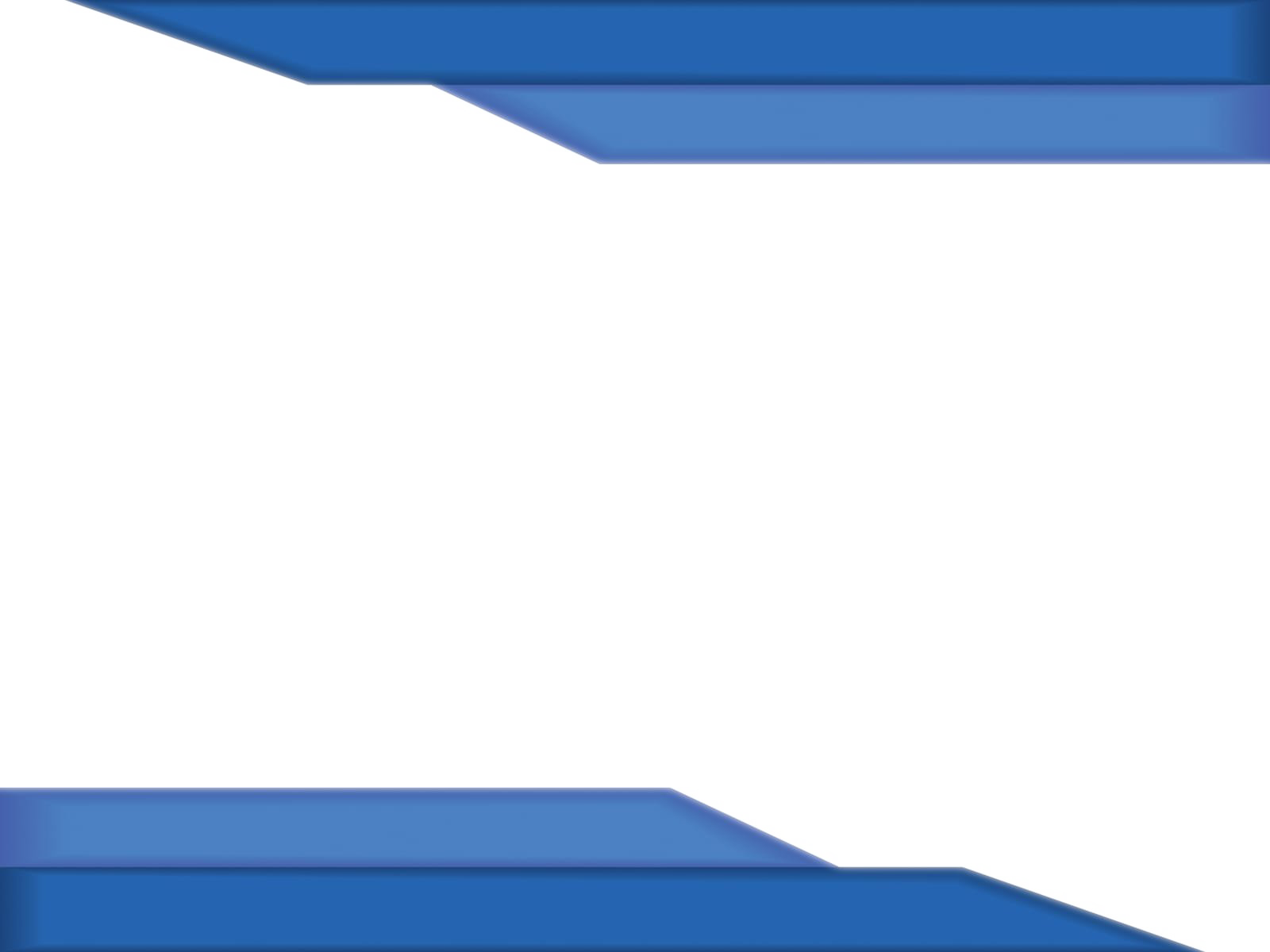 Комплексная программалетнего  ОТДЫХА, ОЗДОРОВЛЕНИЯ И ЗАНЯТОСТИ ДЕТЕЙ И ПОДРОСТКОВ 
КГУ «Основная средняя школа села Гордеевка»
Год рабочих профессий в РК
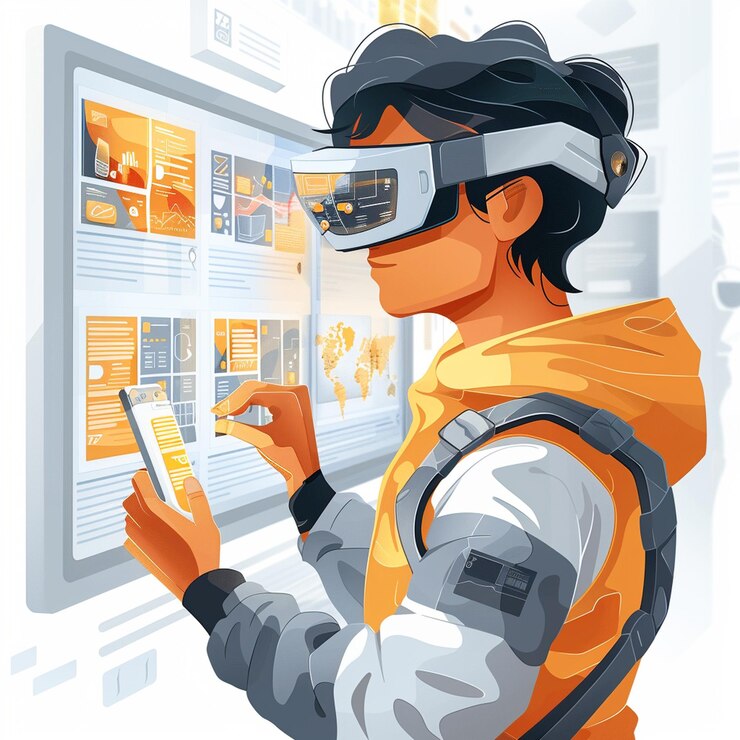 Профориентационные смены: профессии будущего, ручной и интеллектуальный труд;
Мастер-классы от мастеров народных промыслов и представителей технических специальностей;
Инженерные стартапы, тренинги по предпринимательству, квесты по профессиональным маршрутам;
«Виртуальные экскурсии» и AR/VR-погружения в реальные производственные процессы
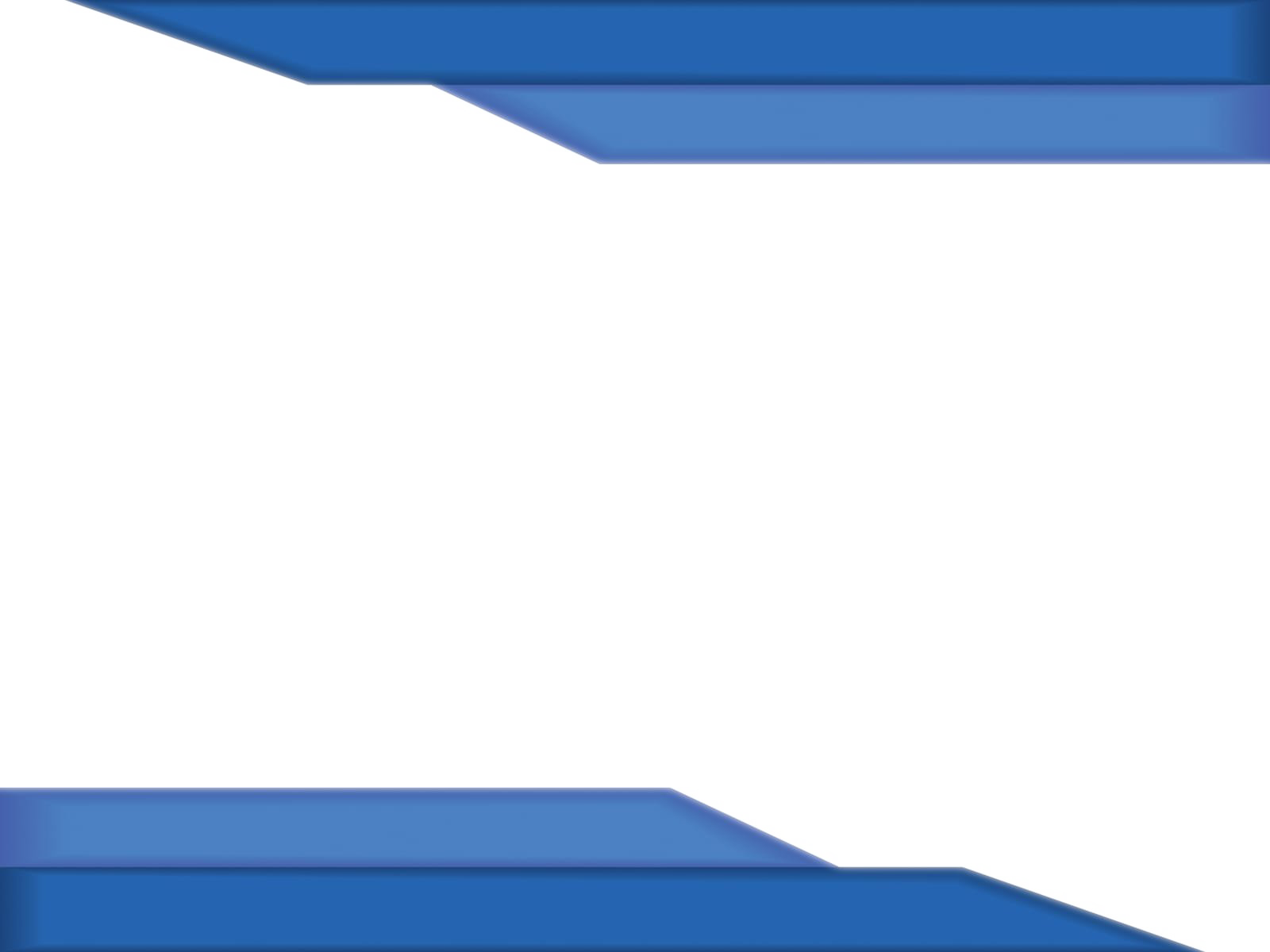 Комплексная программалетнего  ОТДЫХА, ОЗДОРОВЛЕНИЯ И ЗАНЯТОСТИ ДЕТЕЙ И ПОДРОСТКОВ 
КГУ «Основная средняя школа села Гордеевка»
Индикаторы эффективности реализации программы организации оздоровительного отдыха, досуга и занятости детей в летний период
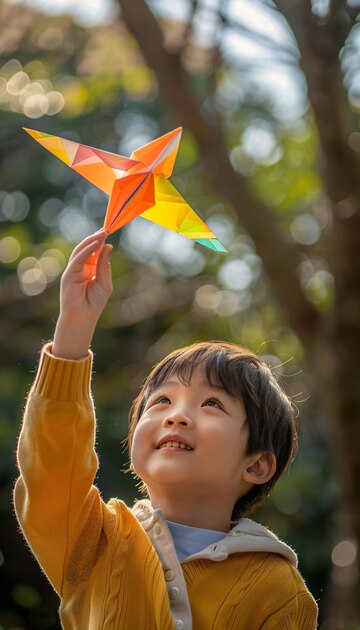